GESTÃO DE PROJETOS E ORÇAMENTOS
AULA 11
16 DE SETEMBRO 2021
INSTÂNCIAS & ANÁLISE DE DECISÃO
Âmbitos de Análise
Horizontes de Viabilidade & Concretização
LITURGIA CONCEITUAL
Define  a  meta
Com precisão
Tornando meta algo palpável e mensurável
Sem utilizar palavras ambíguas
Descrição do objetivo bem clara 
Objetivo + quantificação +prazo
LITURGIA CONCEITUAL
Está definido aonde chegar

Cabe ajustar depois da situação atual

E validação com chefia
LITURGIA CONCEITUAL
Vamos utilizar sistema “nipônico”

Planejar com calma e detalhe

Implantar com firmeza e velocidade

Submissão a instâncias

Depois de passar em instâncias de avaliação – projeto pronto
Representação Gráfica
INSTÂNCIA 1
I 1 – Realidade / Situação Atual

Distância entre Situação atual e Meta

Distância viabilizadora
		Mudar Meta
		Reduzir Meta
		Manter Meta

Calibragem diante da realidade
INSTÂNCIA 1
Análise viabilizadora

Aqui se acerta se o projeto tem grande chance de sucesso
INSTÂNCIA 2
I 2 – Participação 

Quem está envolvido & Como?

Checar todos os envolvidos e graus de envolvimento
INSTÂNCIA 2
Aqui se define todas as ações necessárias junto
aos participantes e a capacidade que se tem sobre eles
INSTÂNCIA 3
I 3 – Encaminhamento 

 Aonde ir?  
		Estratégia
Qual o caminho que facilita?
Qual o de maior risco?
		Estratégia indevida

Reatância Psicológica
		Onde haverá maior resistência sobretudo 				psicológica/humana.
INSTÂNCIA 3
AQUI SE DEFINE O GRAU DE DIFICULDADE PARA GESTÃO 

PROJETO
INSTÂNCIA 4
FORMA DE LIDAR COM OS RISCOS
INSTÂNCIA 4
I 4 – Risco

O que oferece risco de dar errado?  
		&
O tamanho do Risco?

		Ações Correspondentes
INSTÂNCIA 5
I 5 – Protagonismo

Qual Ação ?
Qual Produto ?
Quem conduz e responde pelo Produto ?
	eficácia – prazo
	eficiência - qualidade
INSTÂNCIA 5
ANÁLISE DETALHADA DOS RESPONSÁVEIS

PARA PREVER FORMA DE GESTÃO E TREINAMENTO
INSTÂNCIA 6
I 6 – Viabilidade Econômica

Orçamento
		De quem vem – Garantia
		Quanto custa – forma de apuração
		Formação do custo
		Erro de cálculo
INSTÂNCIA 6
TODA QUESTÃO FINANCEIRA

COMBUSTÍVEL SUFICIENTE?

ENCHER O TANQUE
Representação Gráfica
INSTÂNCIA 7
I 7 – Aceleração (Segredo vital)

Ação ou ações que dão visibilidade & consistência
		
		- Que transformam o Projeto em realidade
		- Para quem o deseja
		- Ações que o promovem
		- Tornam concreto e palpável
		- Iminente e Eminente
INSTÂNCIA 7
CORPO DO PROJETO
MOTIVAÇÃO
MARKETING
CRIATIVIDADE
Representação Gráfica
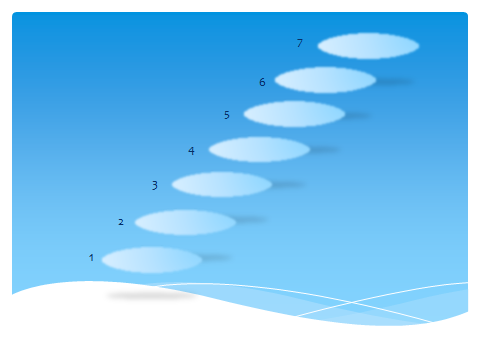